Укрепление регионального сотрудничества по развитию навыков в рамках Программы ЦАРЭС: Основные достижения, вызовы и возможности сотрудничества.Организационное совещание и круглый стол с участием международных экспертов  30–31 мая 2022, Тбилиси, Грузия
Развитие навыков в регионе ЦАРЭС: Усиление конвергенции для соответствия региональным и глобальным стандартам
Довелин Раннвейг МендосаКонсультантАзиатский банк развития
Содержание презентации
Раздел 1: Конвергенция структур управления: правовые и институциональные реформы в трех областях
правовые и институциональные реформы в трех областях
Законы и указы о высшем образовании и ТиПО в РЕГИОНЕ ЦАРЭС
Источник:  Международная ассоциация университетов «Всемирная база данных высшего образования». Париж, 2021;  https://www.whed.net/home.php and UNESCO-UNEVOC International Centre. “UNESCO-UNEVOC TVET Country Profiles Database.” Bonn, 2022. https://unevoc.unesco.org/home/TVET+Country+Profiles.
правовые и институциональные реформы в трех областях
Руководящие органы, отвечающие за высшее образование и ТиПО в РЕГИОНЕ ЦАРЭС
Источники: Авторский анализ на основе данных Международного центра ЮНЕСКО-ЮНЕВОК. «База данных ЮНЕСКО-ЮНЕВОК. ТиПО по странам» Bonn, 2022. https://unevoc.unesco.org/home/TVET+Country+Profiles; и Международная ассоциация университетов «Всемирная база данных высшего образования». Париж, 2021. https://www.whed.net/home.php
правовые и институциональные реформы в трех областях
Типы высших учебных заведений в регионе ЦАРЭС
Источник: Авторский анализ на основе данных Международной ассоциации университетов. «Всемирная база данных высшего образования». Париж, 2021. https://www.whed.net/home.php.
Раздел 2. Сближение политики с международными стандартами: Четыре уровня сотрудничества
Сближение политики с международными стандартами:
 Четыре уровня сотрудничества
Интенсивность и масштабы международного сотрудничества в сфере высшего образования и ТиПО в регионе ЦАРЭС
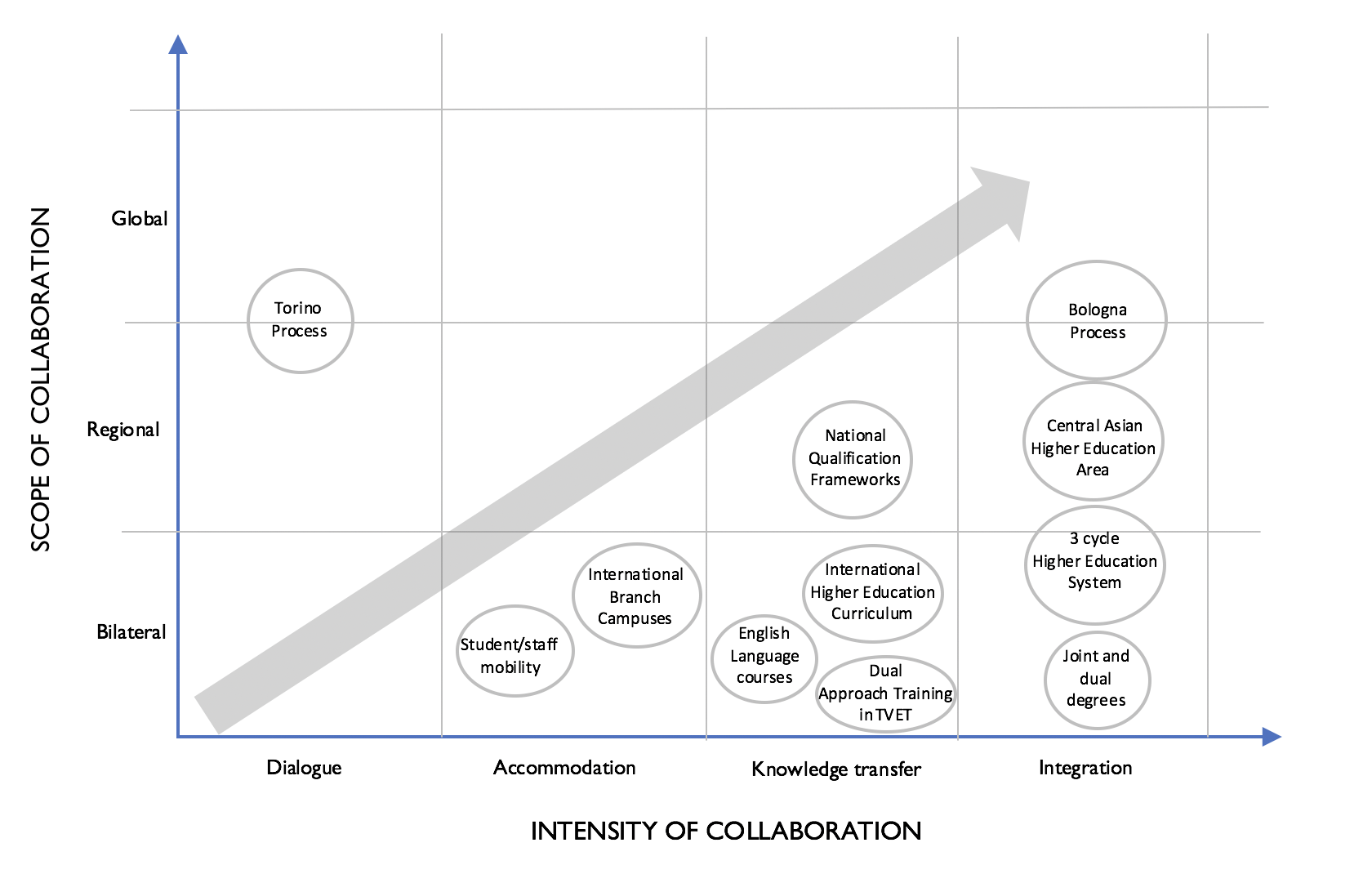 Болонский процесс
Повсеместно считается самой масштабной региональной инициативой по реформе высшего образования из когда-либо предпринятых.  
Начался в 1999 году: с 29 европейскими странами и одной целью: обеспечить согласованность систем высшего образования на всем континенте.
Поощряет академическую и рабочую мобильность
Повышает совместимость и сопоставимость квалификаций, программ и содержания курсов высшего образования.
 С тех пор процесс распространился на 49 стран; за пределами Европейского Союза
Членство в международных и региональных пространствах высшего образования
Членство в международных и региональных пространствах высшего образования
Этапы высшего образования в регионе ЦАРЭС
Источник: Авторский анализ на основе данных Международной ассоциации университетов. «Всемирная база данных высшего образования». Париж, 2021. https://www.whed.net/home.php.
Сближение политики с международными стандартами: Четыре уровня сотрудничества
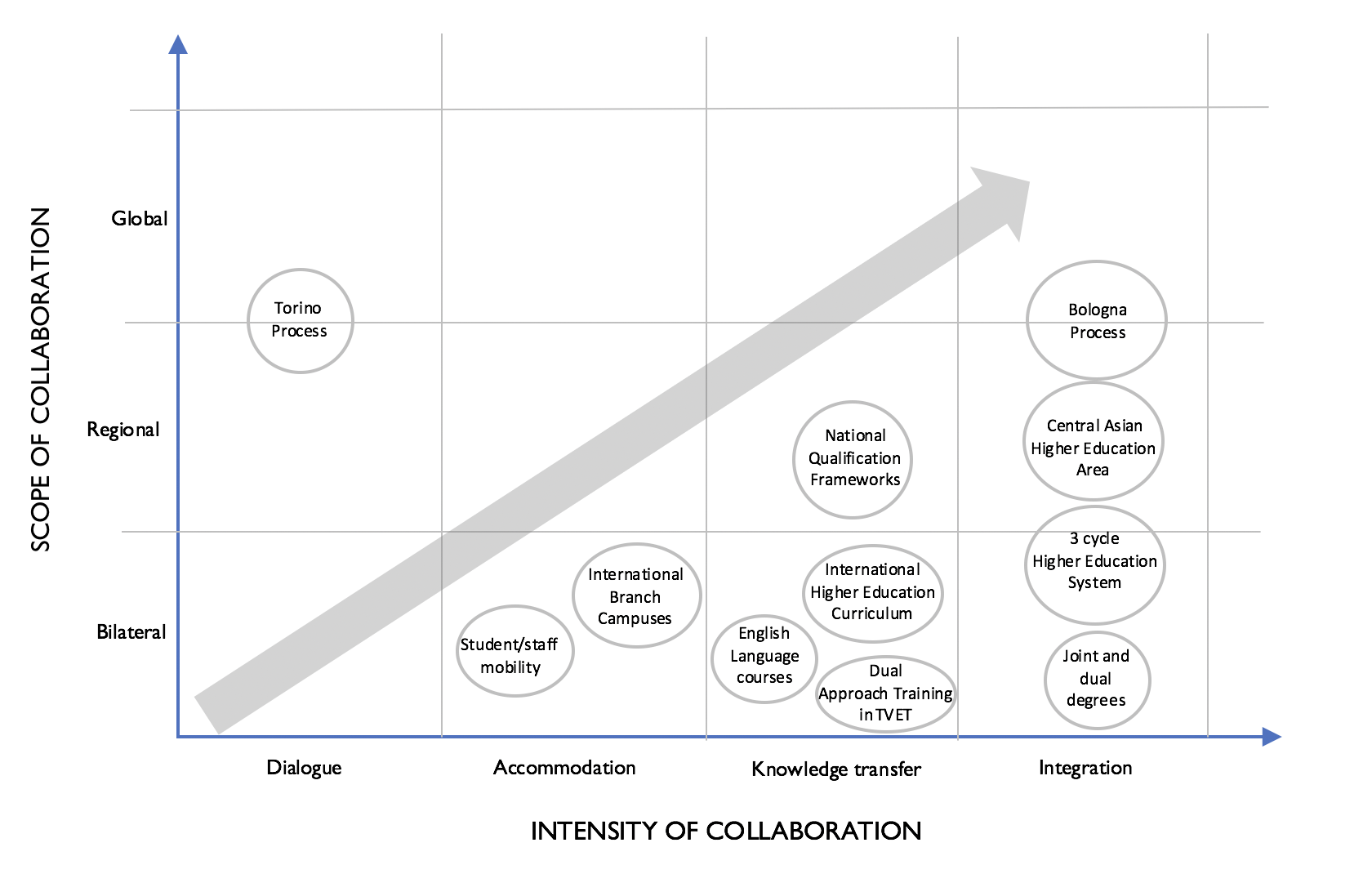 Раздел 3: Оставшиеся проблемы: финансирование, создание и поддержание эффективных систем развития навыков
Четыре компонента эффективной системы навыков
Нерешенные проблемы в регионе ЦАРЭС
Оставшиеся проблемы
Компонент 4:  Использование развитых навыков на национальном, региональном и международном рынках труда
Международная трудовая миграция играет огромную и все более важную роль в регулировании спроса и предложения рабочей силы в регионе ЦАРЭС. 
30 миллионов эмигрантов в настоящее время происходят из региона ЦАРЭС
Денежные переводы, которые мигранты отправляют домой, важны для многих членов ЦАРЭС.
Полученные личные денежные переводы (в % от ВВП)
Денежные переводы способствуют формированию человеческого капитала; улучшению доступа к образованию и здравоохранению
Сокращению бедности, особенно в домохозяйствах-получателях.  
И в отличие от официальной помощи в целях развития, денежные переводы поступают непосредственно в домохозяйства, которые в них нуждаются.
Источник:  АЗИАТСКИЙ БАНК РАЗВИТИЯ
Источник: Расчеты автора на основе данных Азиатского банка развития
Компонент 4: Использование развитых навыков на национальном, региональном и международном рынках труда
Миграция важна не только для стран, которые получили значительные объемы денежных переводов, но и для всех членов ЦАРЭС в качестве получателей, источников мигрантов, или в обоих случаях.
Чистая численность иммигрантов, % населения
Использование развитых навыков на национальном, региональном и международном рынках труда
Учитывая историческую и сохраняющуюся важность миграции в регионе ЦАРЭС, любая инициатива по развитию навыков должна учитывать влияние миграции.
Большая часть этих значительных и растущих миграционных потоков происходит в рамках запутанной системы найма, не связанной с системами обучения.
Использование развитых навыков на национальном, региональном и международном рынках труда
Раздел 4. Планы на будущее: Усиление конвергенции и обоснование комплексного подхода к развитию навыков
Необходимость комплексного подхода к развитию навыков: Двусторонний подход
Необходимость комплексного подхода к развитию навыков: Двусторонний подход
Создание колеса удачи: На пути к комплексному подходу, увязывающему стандартизацию и гармонизацию, систему найма и рабочей силы и информационную систему рынка труда
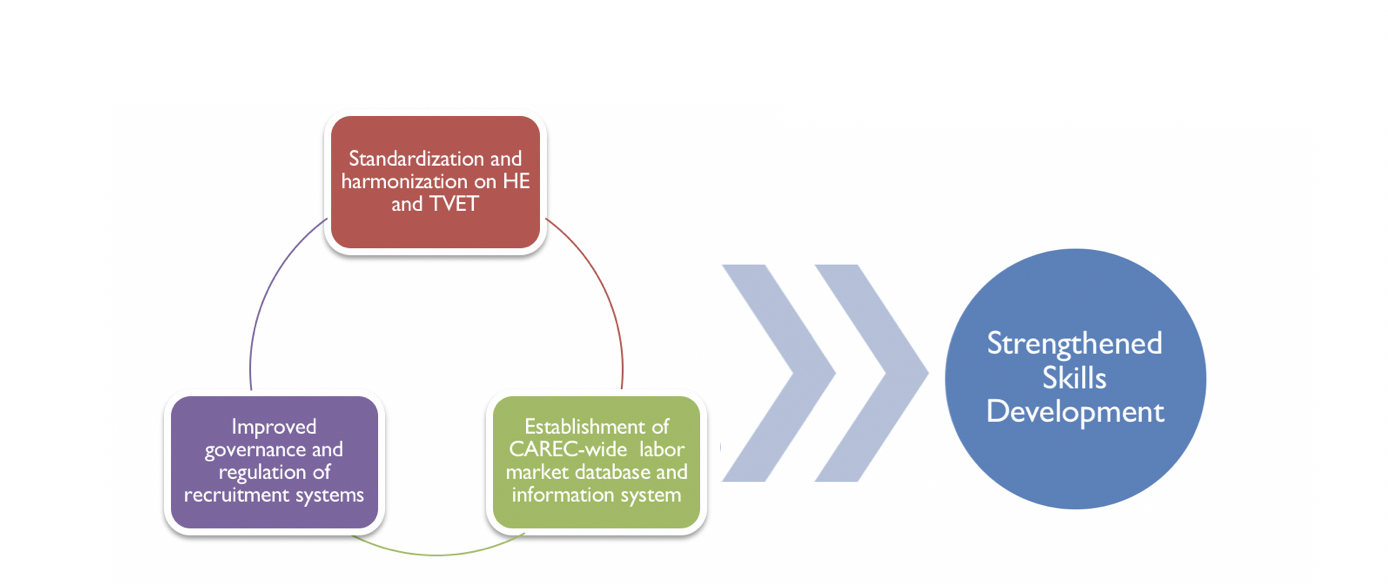 Стандартизация и гармонизация ВО и ТиПО
Усиленное развитие навыков
Повышение качества управления и регулирования систем найма
Разработка базы данных и информационной системы по рабочей силе и рынку труда в масштабах ЦАРЭС
Спасибо за внимание!
Больше информации: Довелин Раннвейг Мендосаdmendoza@migrationpolicyanalysis.org